9 multiplexer
(De-Multiplexer)
Multiplekser on kommutaator, millel on mitu sisendit ja 1 väljund.
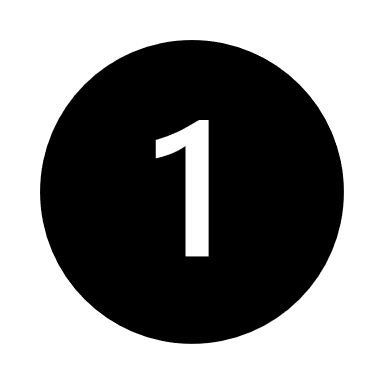 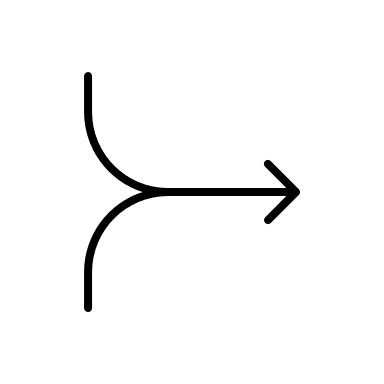 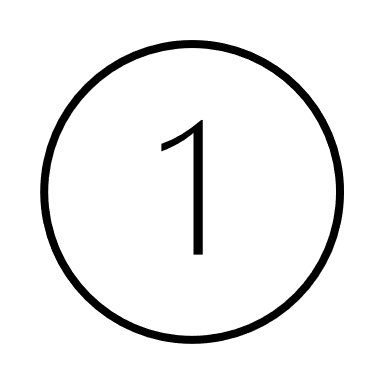 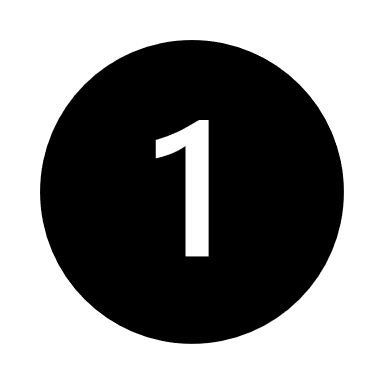 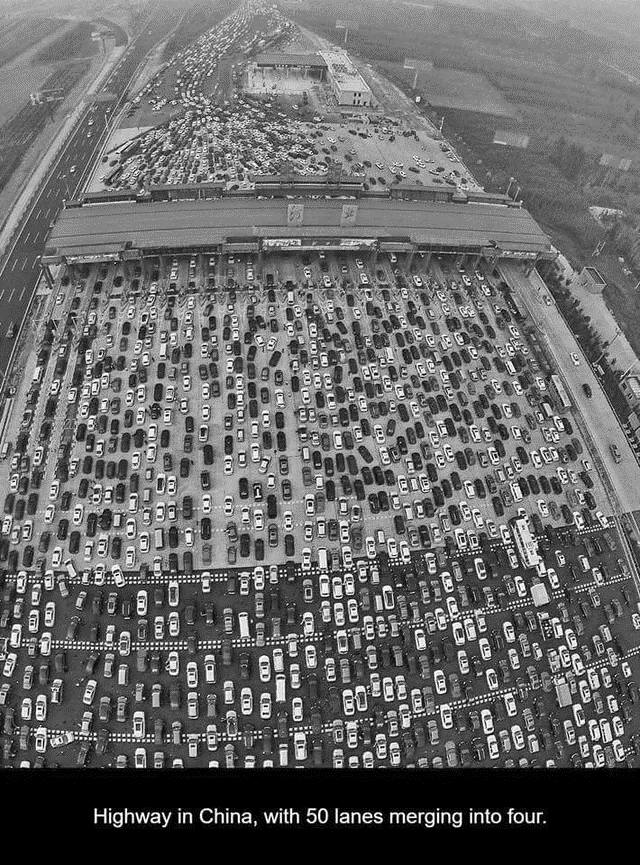 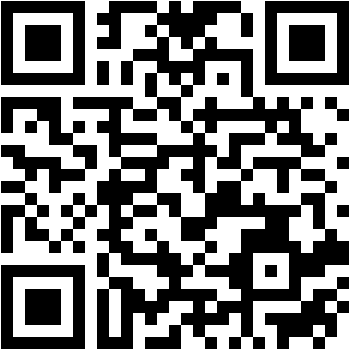 https://moodle.tktk.ee/mod/scorm/view.php?id=123110
Digi 9.1
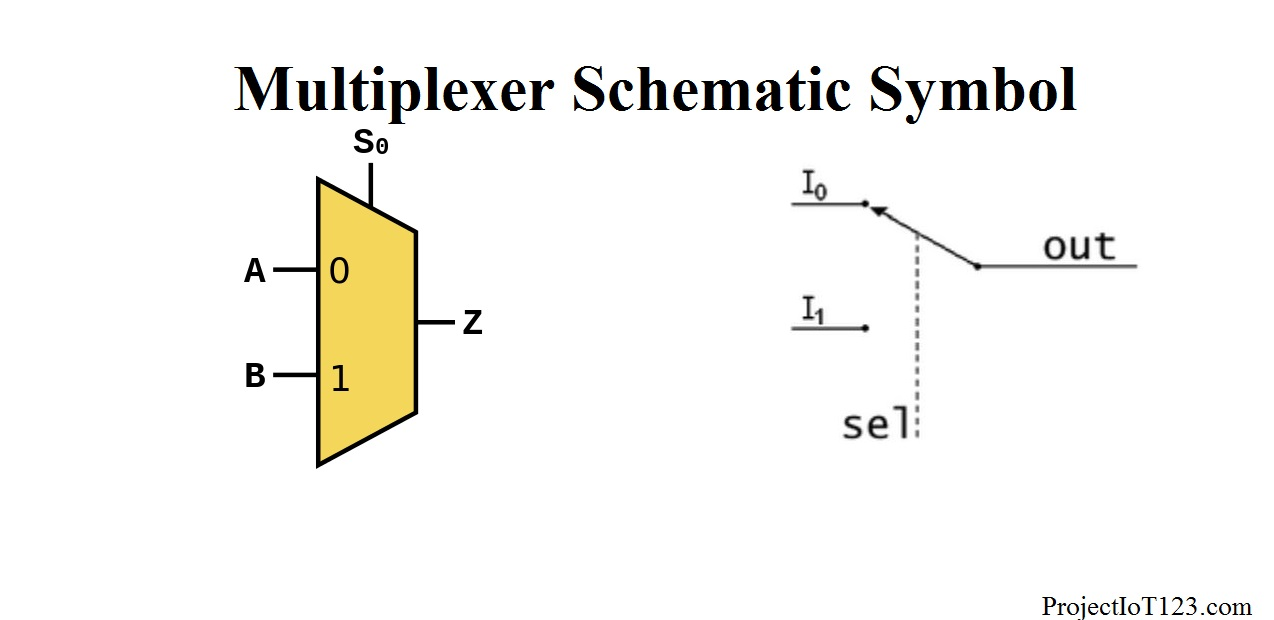 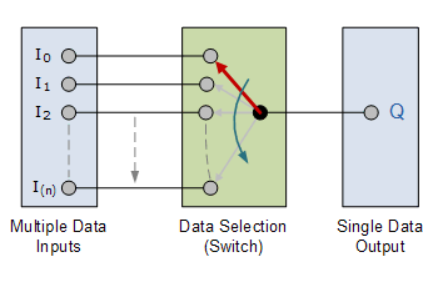 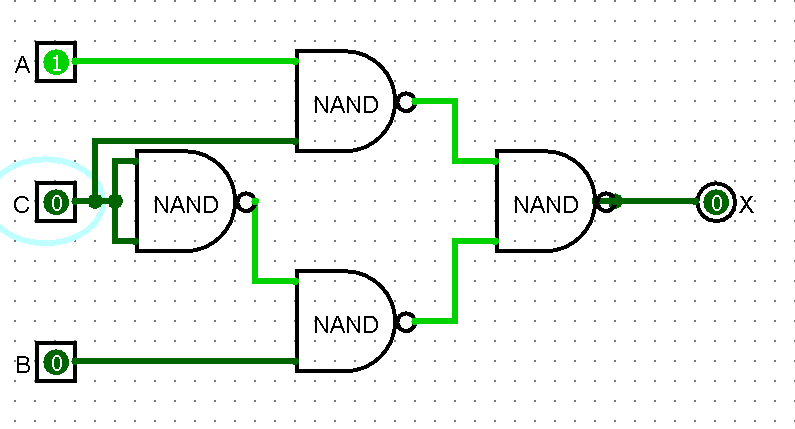 1=>A
0=>B
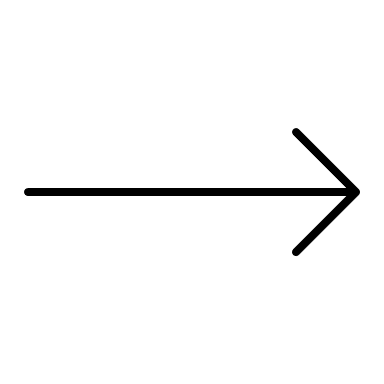 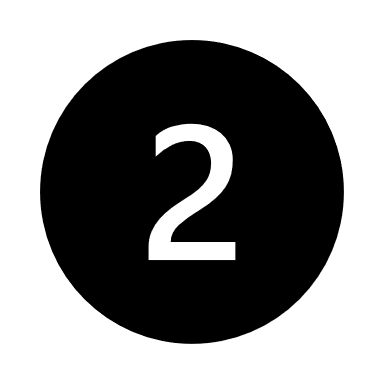 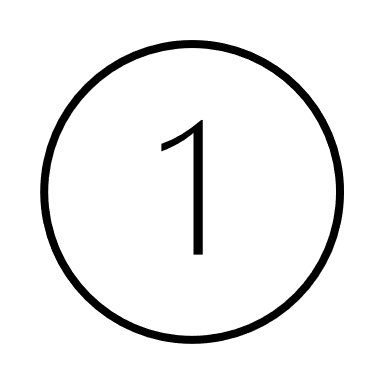 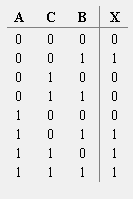 v
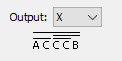 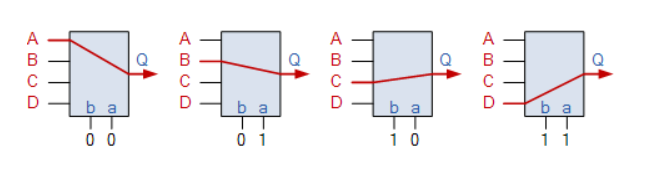 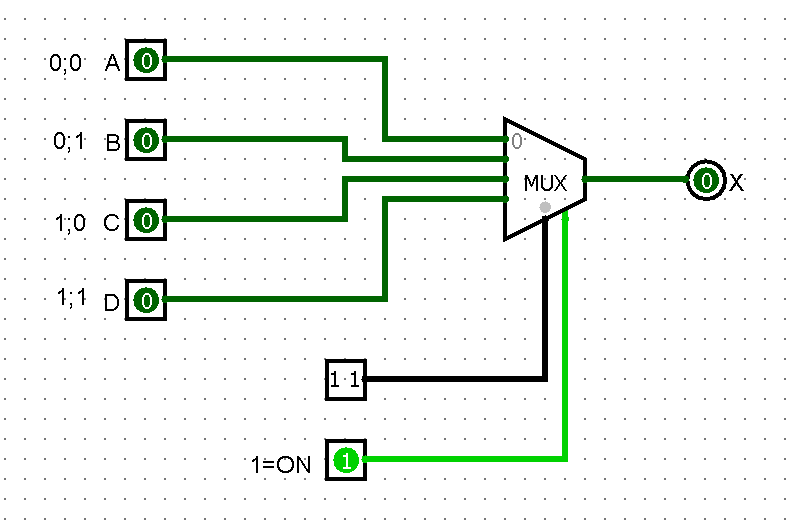 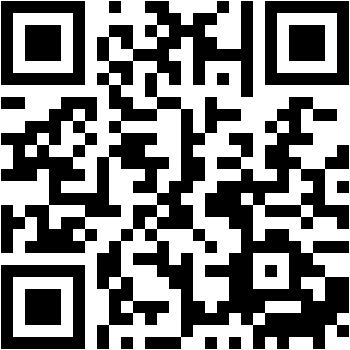 https://moodle.tktk.ee/mod/scorm/view.php?id=123111
Digi 9.2
De-multiplexer
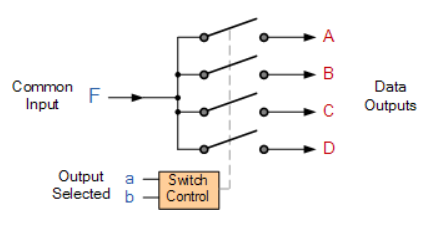 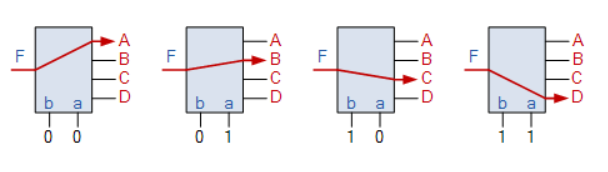 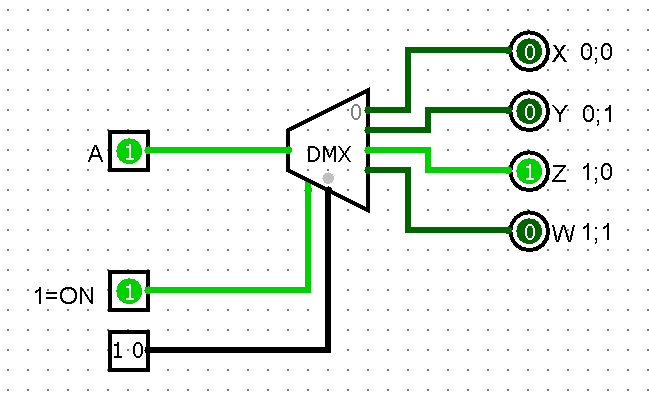 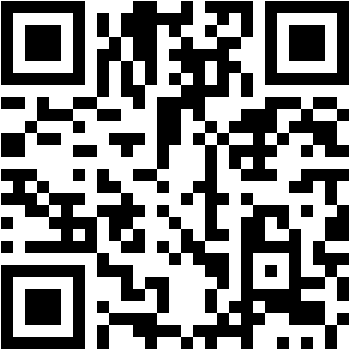 Digi 9.3
https://moodle.tktk.ee/mod/scorm/view.php?id=123112